ENGENHARIA ECONÔMICA
PRO 3213 / 2020
Profa. Dra. Ana Paula Paes Leme Barbosa
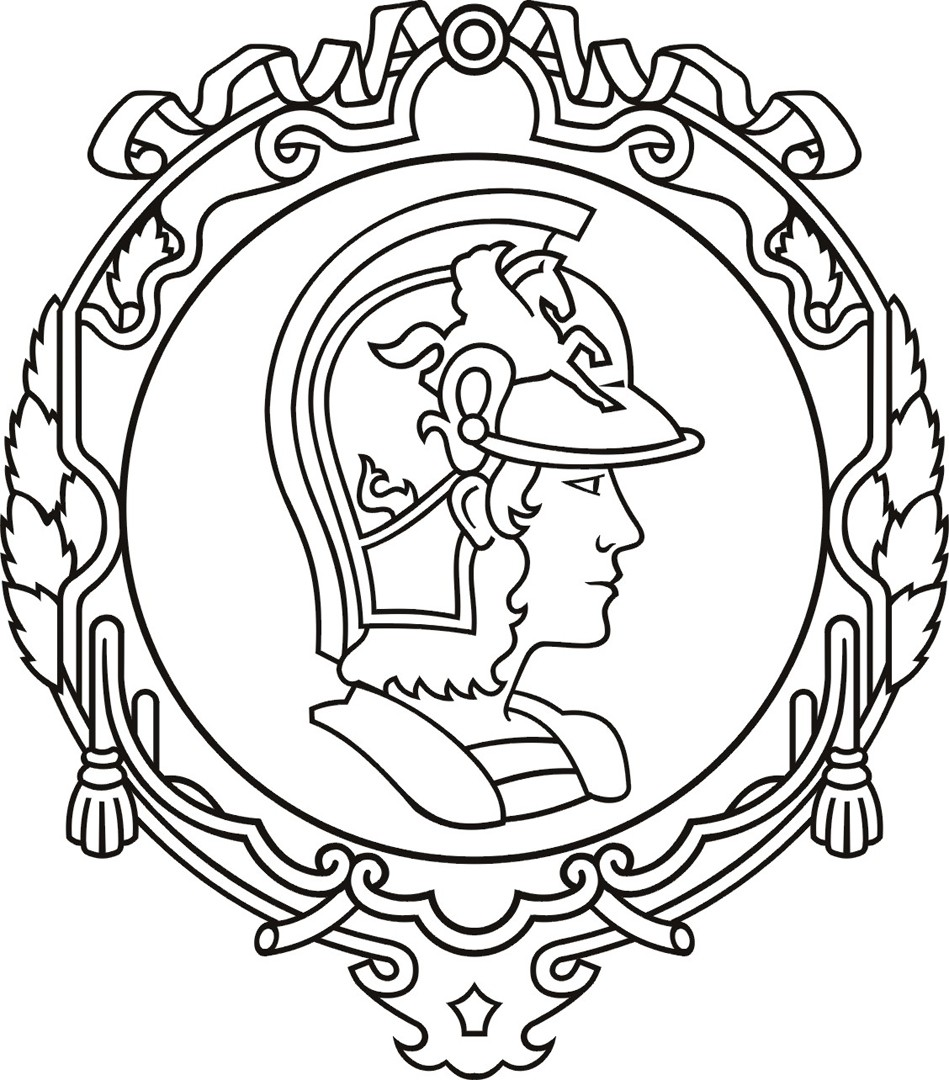 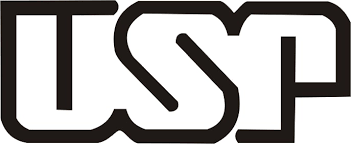 Polytechnic School
University of São Paulo
Agenda
Papel da Eng. Enconômica
Juros simples
Juros compostos
Exercícios
Engenharia econômica
Métodos para tomada de decisão (escolha entre alternativas), considerando o aspecto econômico-financeiro
Etapas para decisão entre alternativas
Blank e Tarquin (2008), p.10
Qual é a melhor alternativa?
Uma empresa precisa escolher entre duas alternativas de compra de uma máquina:

Opção A : valor equivalente a $200.000,00; vida útil prevista de 5 anos; capacidade para atender a produção prevista para os próximos 5 anos 
Opção B: dobro da capacidade da primeira; vida útil de 10 anos e custo correspondente a $350.000,00.
Ambas as opções têm valor de revenda zero no fim da vida útil. Como a partir do 6o ano a produção deverá crescer substancialmente, a compra da máquina A hoje implicará a necessidade de compra de duas do mesmo porte no final do 5o ano com custo unitário idêntico ao atual. 
Optando-se pela máquina A, o lucro bruto anual gerado (já descontados todos os custos, diretos e indiretos de fabricação, com exceção da depreciação) para os próximos 10 anos são estimadas em $110.000,00 ao ano para os primeiros 5 anos, $140.000,00 para os dois seguintes e $190.000,00 para os três últimos. 
Já se a escolha for a máquina B, o lucro bruto anual está estimado em $116.000,00 para os próximos dois anos, $130.000,00 para os três seguintes e $190.000,00 para os cinco últimos.
Etapas (Ver no Excel)
Modelar o fluxo de caixa
Definir o critério de comparação
Calcular as métricas para comparação
Conceitos
JURO = Remuneração pelo uso do dinheiro
              durante um certo período de tempo
TAXA DE JUROS (i) = é um coeficiente (percentual)
que, multiplicado por um certo valor (VP), produz
o valor dos juros (J)
Juros = Taxa de Juros x Valor
J = i  x VP
Juros simples
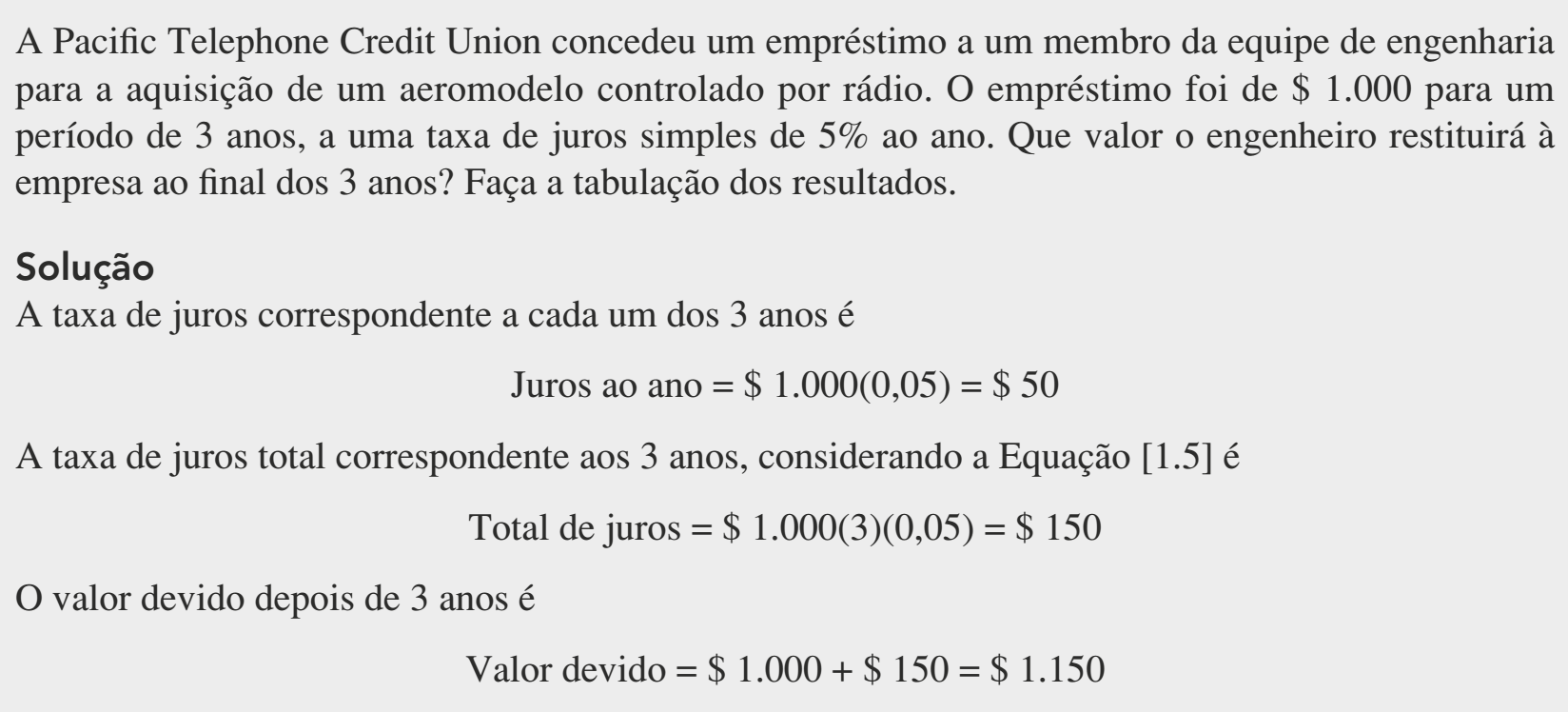 Jn
Juros Simples
VP
VF1
VF2
VF3
VFn
J1
J2
0
1
1
2
J3
3
3
n-1
n
VFn = VP + J1 + J2 + J3 + ... + Jn
VFn = VP + (i . VP) + (i . VP) +...+ (i . VP)
VFn = VP . (1 + i . n)
Juros compostos
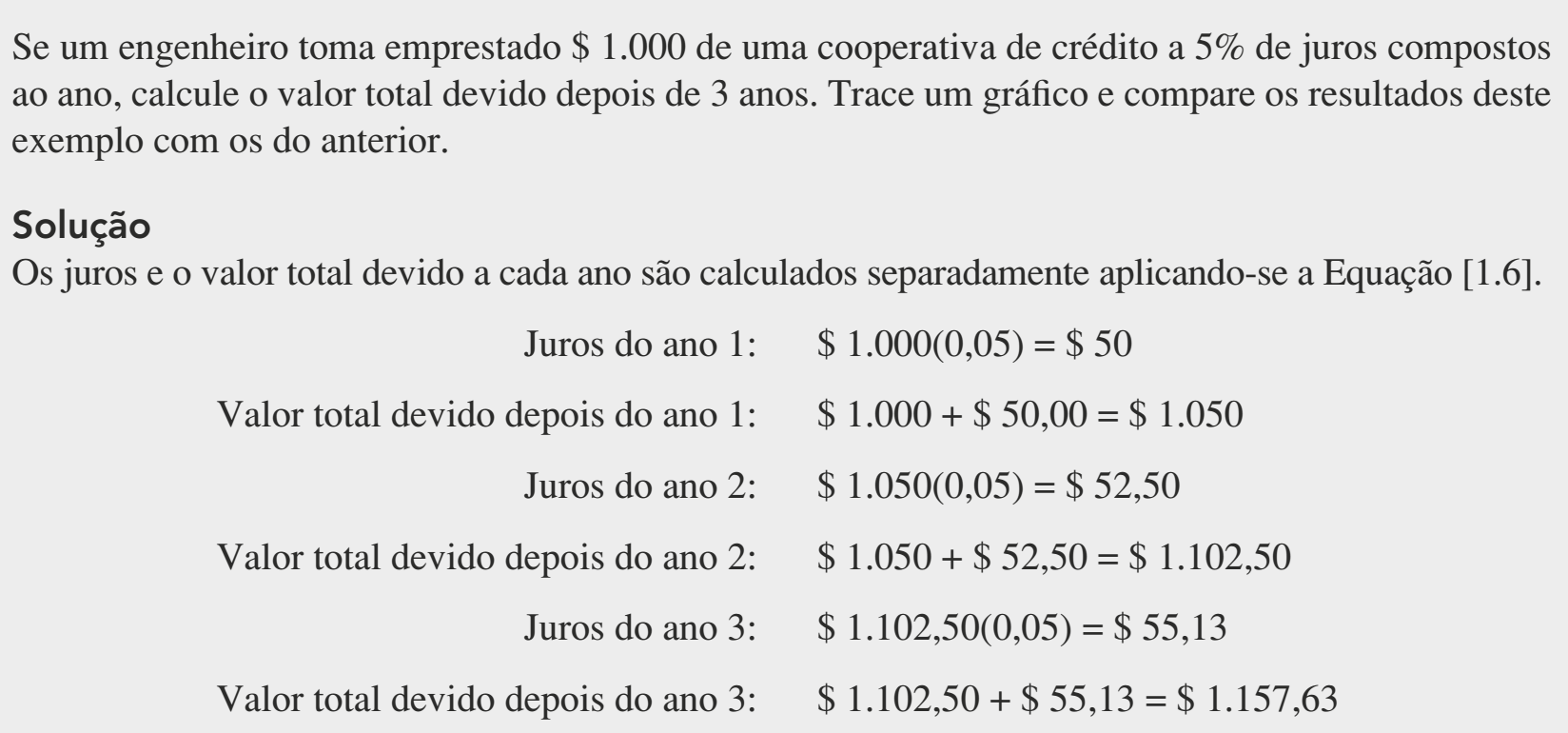 Juros compostos
Juros simples x Juros compostos
Juros Compostos
VP
VF1
VF2
VF3
VFn
J1
0
1
2
J2
J3
Jn
3
n-1
n
VFn = VP + J1 + J2 + J3 + ... + Jn
VFn = VP + (i . VP) + (i . VP1 ) +...+ i . VPn-1
VFn = VP. (1 + i)n
Regime de JUROS SIMPLES
VFn = VP . (1 + i . n)
Regime de JUROS COMPOSTOS
VFn = VP . (1 + i)n
Juros Reais e Nominais
Taxa de juros Nominal é a praticada pelas instituições financeiras. Taxa de juros real é  a taxa de juros nominal descontada da inflação do período.
A taxa de juros paga por um fundo de investimento em 2006 foi de 12%a.a. A inflação no mesmo período foi de 4,5%
12% é uma Taxa de juros Nominal

a Taxa juros Real é  7,5%
Ex.01 Apliquei $1.000 no banco em regime de juros compostos, por cinco meses, com taxa de 1,0%a.m. Quanto vou receber no final do período?
VF = VP(1+i)ˆn

VF= 1000 (1+0,01)ˆ5

VF = 1.051,01
VER SEQUÊNCIA DE EXERCÍCIOS NO EXCEL
Como transformar taxa mensal para anual e vice versa? (taxas equivalentes)
Quanto vale 9% a.a. em taxas mensais?
VF cálculo mensal = VF cálculo annual
PV.(1+im)ˆnm. = PV.(1+ia)ˆna
PV.(1+im)ˆ12 = PV.(1+ia)ˆ1

im = (1+ia)ˆ1/12 – 1
im = (1+0,09)ˆ(1/12)-1
im = 0,72%a.m
Dia para mês: (1+Taxa)^30-1.
Dia para ano: (1+Taxa)^360-1.
Mês para dia: (1+Taxa)^(1/30)-1.
Mês para ano: (1+Taxa)^12-1.
Ano para dia: (1+Taxa)^(1/360)-1.
Ano para mês: (1+Taxa)^(1/12)-1.
QUANDO UM INVESTIMENTO DEVE SER ACEITO?
QUANDO A TAXA DE RETORNO FOR > QUE A TAXA MÍNIMA DE ATRATIVIDADE (TMA)
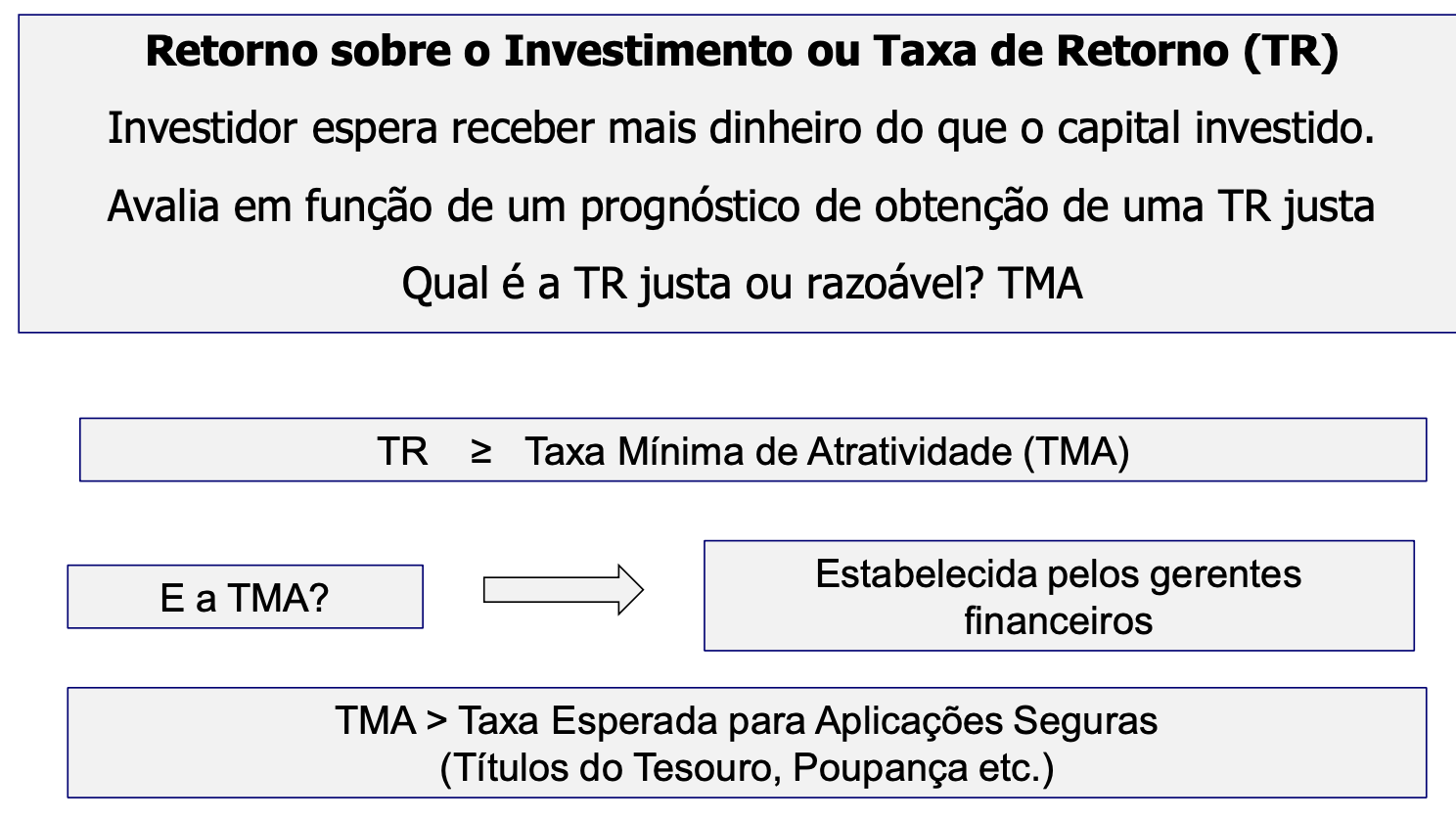 E QUANDO UMA EMPRESA USAR FONTES VARIADAS? QUAL A TMA?
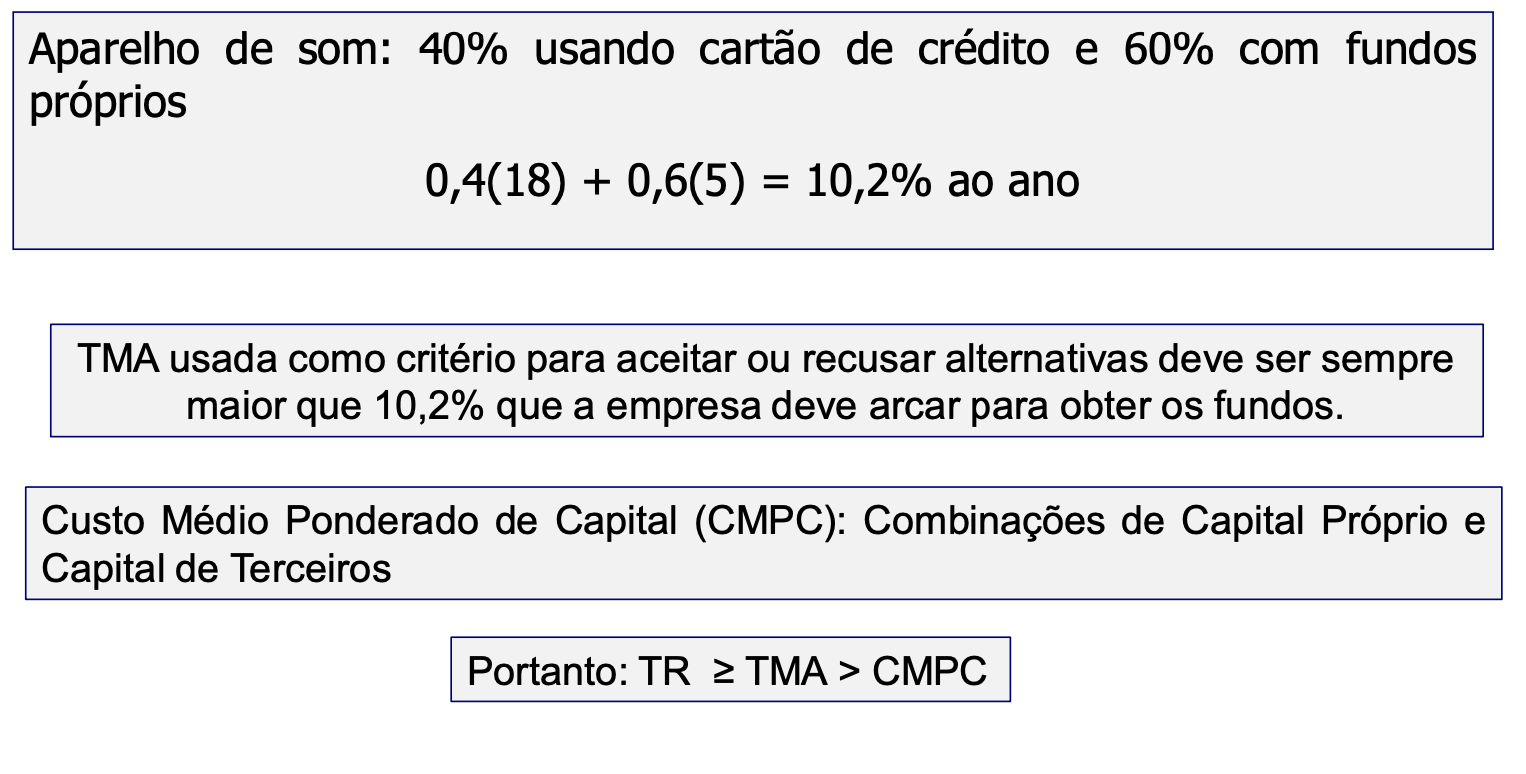 Fórmulas no excel
TAXA: A taxa de juros por período. (INGLES: RATE)
NPER: O número total de períodos de pagamentos (parcelas ou prestações).
PGTO: O pagamento feito a cada período (valor das parcelas ou prestações). (INGLÊS: PMT)
VP: O valor presente ou a soma total correspondente ao valor presente de uma série de pagamentos futuros. (INGLÊS: PV)
VF: O valor futuro que você deve pagar ou receber. (INGLÊS: FV)
TIPO: 0 se o pagamento é feito no fim do mês. O 1 indica que os pagamentos estão sendo realizados no início do mês. Se o tipo for omitido, será considerado 0. (INGLÊS: TYPE)